Academic Life:Tenure, Promotion, & More
University-ese Vocabulary
Tenure – What, How, Why
Why are faculty so …
Pressures on current practices
Data from American Institute of Physics,
NSF, NCES, and AAUP
Open your Chat:
Do you now have, or have you had in the past, an “Academic” position?
(Asst/Assoc/Full Prof., Research Prof., Adjunct/Instructor, Postdoc, etc.)

If so, describe briefly.
Academic Vocabulary Test
Assistant Prof
Associate Prof
Full Professor
Chair
Dean
Director
Endowed Prof
Endowed Chair
Emeritus Prof
Regent
Trustee
Grad Assistant
Instructor
President
Chancellor
Provost
Renewable Term Prof
Adjunct Prof
Research Prof
VP, Research
VP, Admin
CIO
President/Chancellor/etc.Provost (Academic VP)
VP Research, VP Admin, CIO, …
Dean (“College”)
Dept. Chair/Director
TrusteesRegents …
“Soft” Money
Research Professor
Research Scientist
Renew. Term Prof.
Post Doctoral Researcher
Grad Res Assistant
Instructor
Adjunct Instructor
Endowed Prof/Chair
(Full) Professor
Associate Prof
Assistant Prof
~Renew. Term Prof~
“Hard” Money
The “Tenure Track”
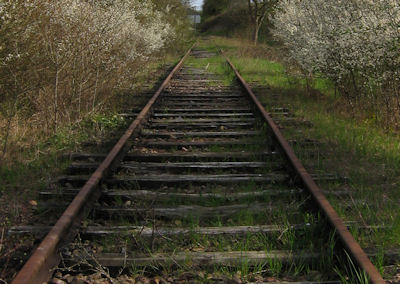 Chat: Define Academic Tenure
Tenure & Academic Freedom
Tenure … is a means to assure unfettered, unbiased, unencumbered search, verification, and communication of truth by professional scholars and teachers. Tenure is designed to provide faculty members with freedom from political, doctrinaire, and other pressures, restraints, and reprisals which would otherwise inhibit the independent thought and actions in their professional responsibility of search, verification, and communication of truth.
OU Faculty Handbook
Academic Time-Line: PhD?
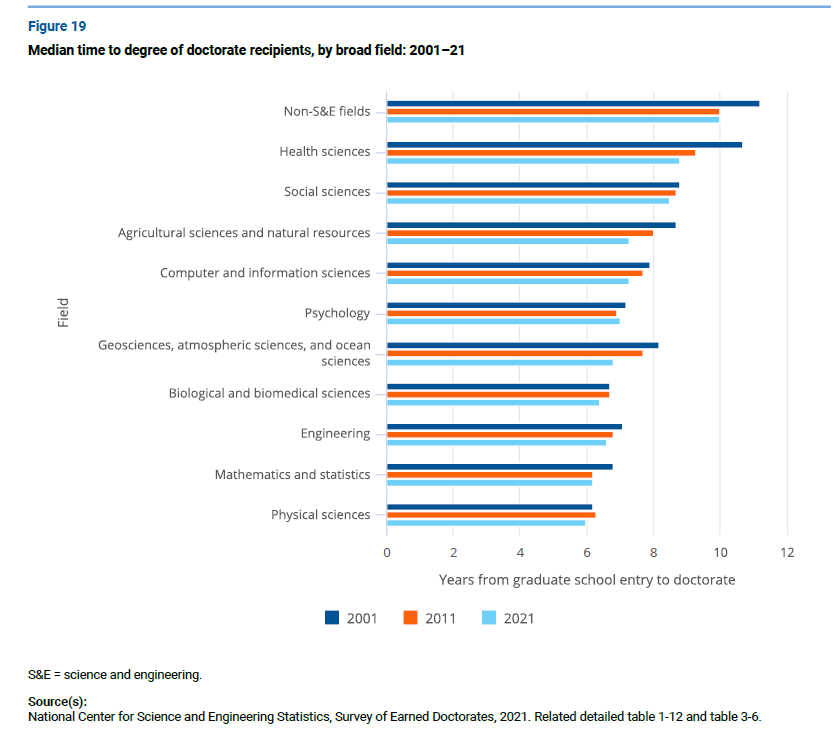 Prof
Assoc Prof
Asst Prof
Finish PhD
– Year 6
Graduate School – Year 0
Physics Ph.D. Starting Salaries
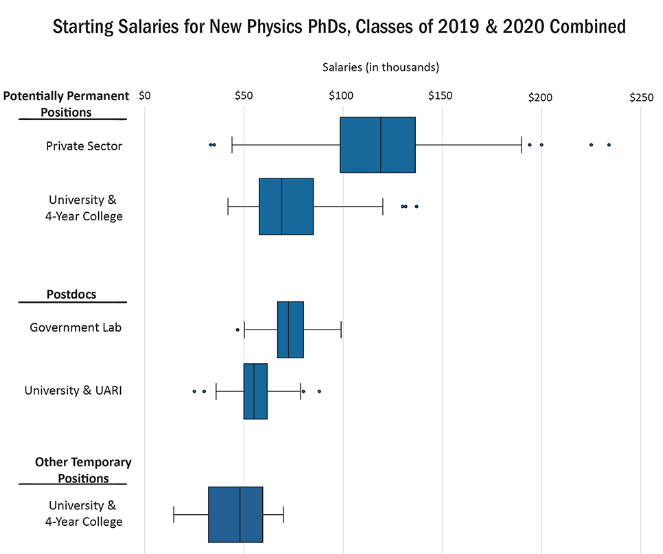 Permanent
Postdoc
Temporary
Other
Temporary
Academic Time-Line: Start Tenure?
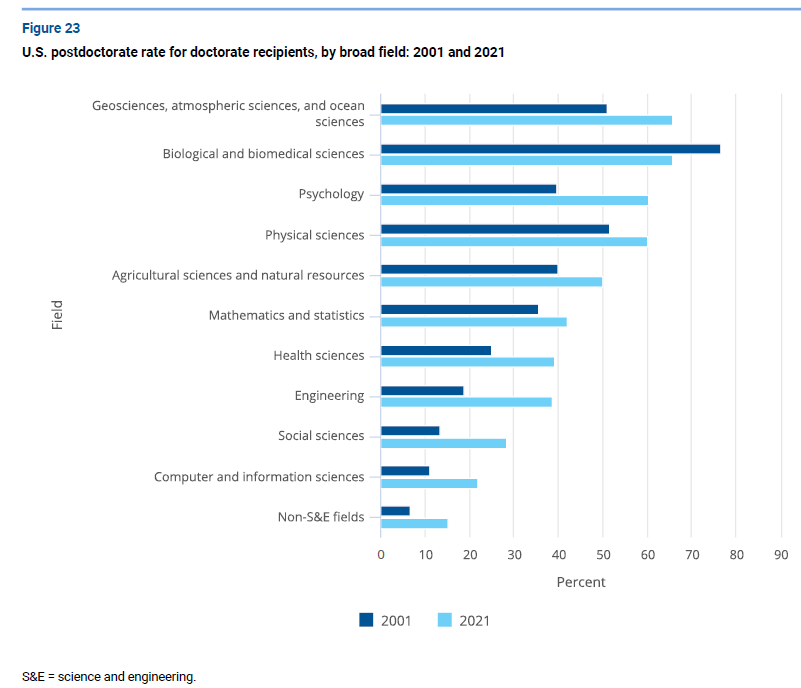 Prof
Assoc Prof
Asst Prof
– Year 10
Finish PhD
– Year 6
Graduate School – Year 0
Academic Time-Line: Tenured?
Prof
Associate Prof
– Year 17, Tenured (~40 yr old)
Assistant Prof
– Year 10
Finish PhD
– Year 6
Graduate School – Year 0
The Tenure Decision
New Assistant Professor
(External) Reviews
Six Years ofAcademic Productivity
Write Life Story
Departmental Vote
Campus Tenure Committee
Dean/College
Provost
President/Regents
“Academic Productivity”
Publications
Money
Patents
Collaborations
Reputation
Talks
Consulting
Student Mentoring
Teaching
Service
“Academic Productivity”
Publications
Money
Patents
Collaborations
Reputation
Talks
Consulting
Student Mentoring
Teaching
Service
“Academic Productivity”
Publications (5% - 50%)
Money (10 - 25% chance)
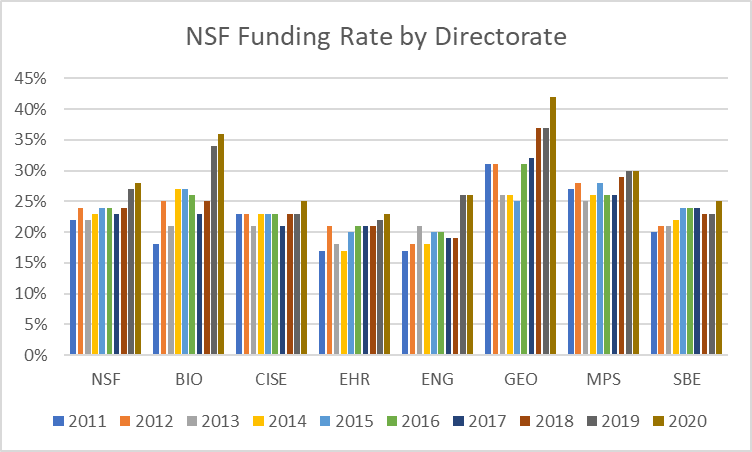 NIH : 19%
NEH: 10%
What’s the Need?
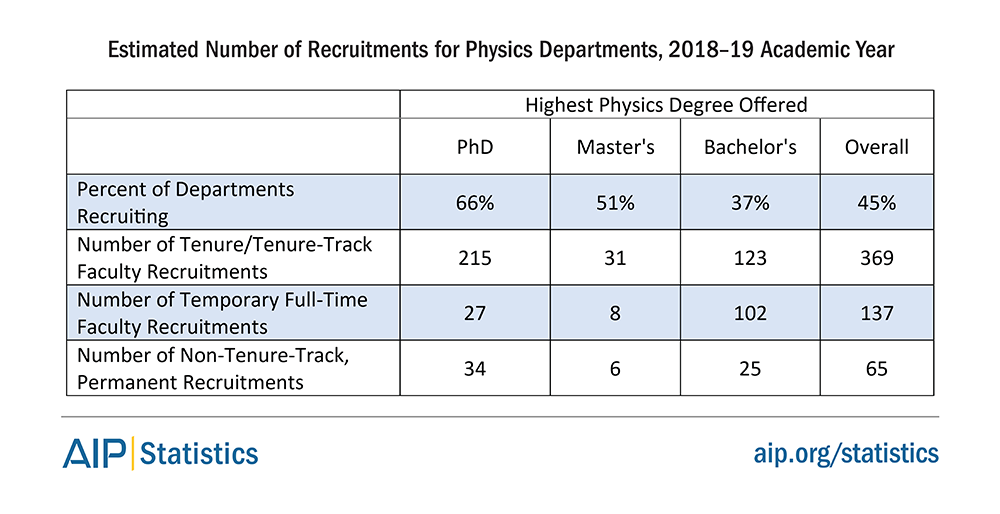 ~370
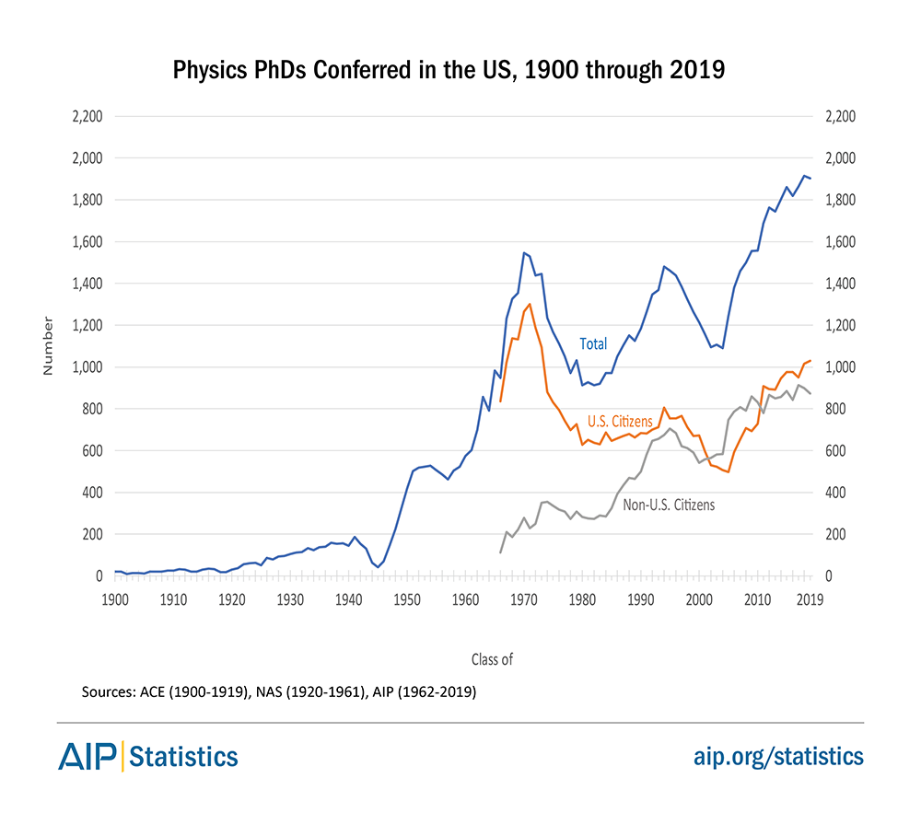 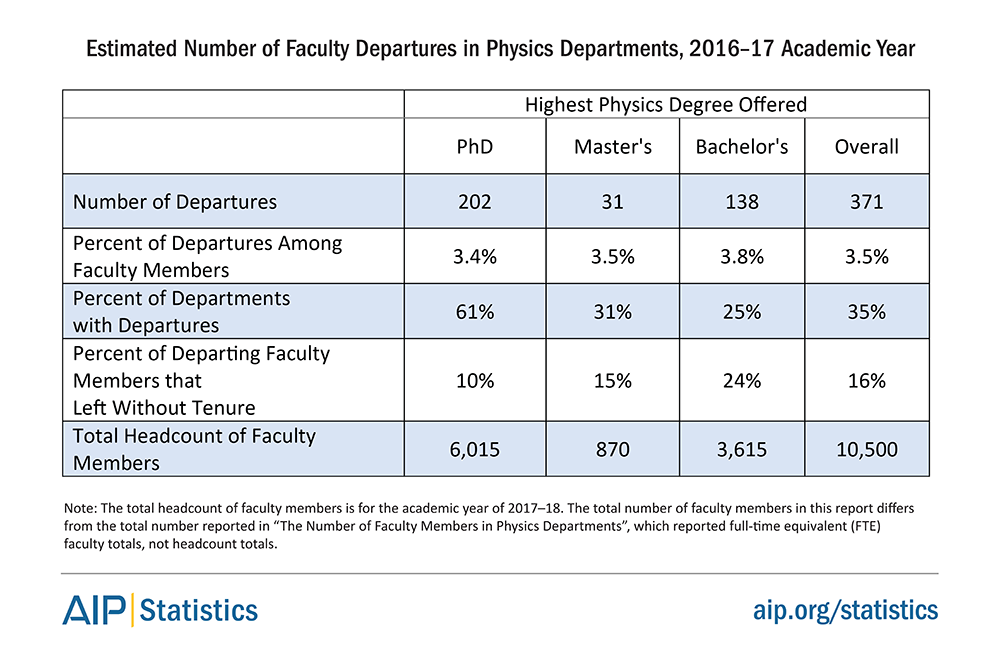 ~60
~2000
No Tenure, You Leave: Why do this???
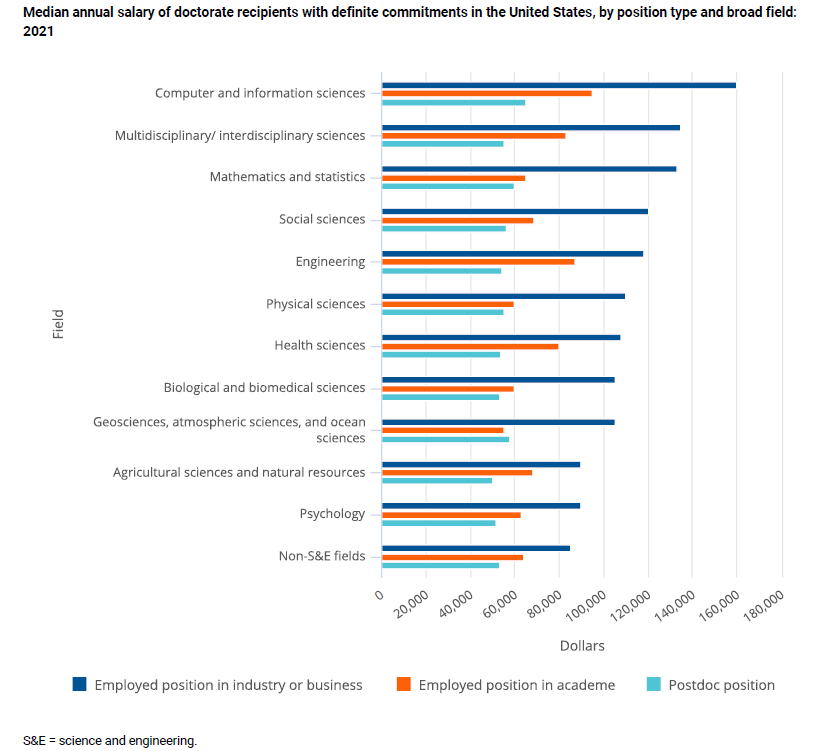 NSF, Survey of Earned Doctorates, 2023
Independence, Education/Teaching, Prestige, No Imagination, …
Researchers are Focused!
Measurement of the t-tbar production cross section and top quark mass extraction using dilepton events in p-pbar collisions

To Swear Like a Sailor: Language, Culture, and Meaning in the American Maritime World, 1750 – 1850

Elimination of threading dislocations in as-grown PbSe film on patterned Si(111) substrate using molecular beam epitaxy
Academic Time-Line: “Full”?
Prof
– Year ?
Associate Prof
– Year 17, Tenured
Assistant Prof
– Year 10
Finish PhD
– Year 6
Graduate School – Year 0
After Tenure 1: Promotion
Proven, Established, International Recognition
Like Tenure Process
Assistant Professor
Associate Professor
Full Professor
Almost always with the Tenure Decision
Post-Tenure Academic Productivity
Publications
Money
Books
International Talks
Conference Committees
Collaborations
Disciplinary Service
Public/Professional Service
Leadership
Instruction & Outreach
Endowed Professorships (“Chairs”)
Raise a BUNCH of $$$
Expectation: Bring in A BUNCH of $$$
Steal Someone
Set up Fiefdom
Funds may or may not have strings
Changes? Impacts? Future?
Abrogation of Tenure
Incompetence or Dishonesty
Substantial Failure to Fulfill Duties
Personal Behavior
Failure to Adhere to University Policies
Violations of the Law
Elimination of Academic Unit
Financial Emergency
Post-Tenure Review
Created/Imposed
After Tenure 2:Post Tenure Review (Continuing Production)
5 Year Self Evaluation
Annual Evaluations
Departmental Evaluation
Prof. Dev. Plan
Dean & Provost
Okay for Next 5 Years
Abrogation of Tenure
Incompetence or Dishonesty
Substantial Failure to Fulfill Duties
Personal Behavior
Failure to Adhere to University Policies
Violations of the Law
Elimination of Academic Unit
Financial Emergency
Post-Tenure Review
Student Population“Cliff”
Abrogation of Tenure
Elimination of Academic Unit
Financial Emergency (West Virginia U.)
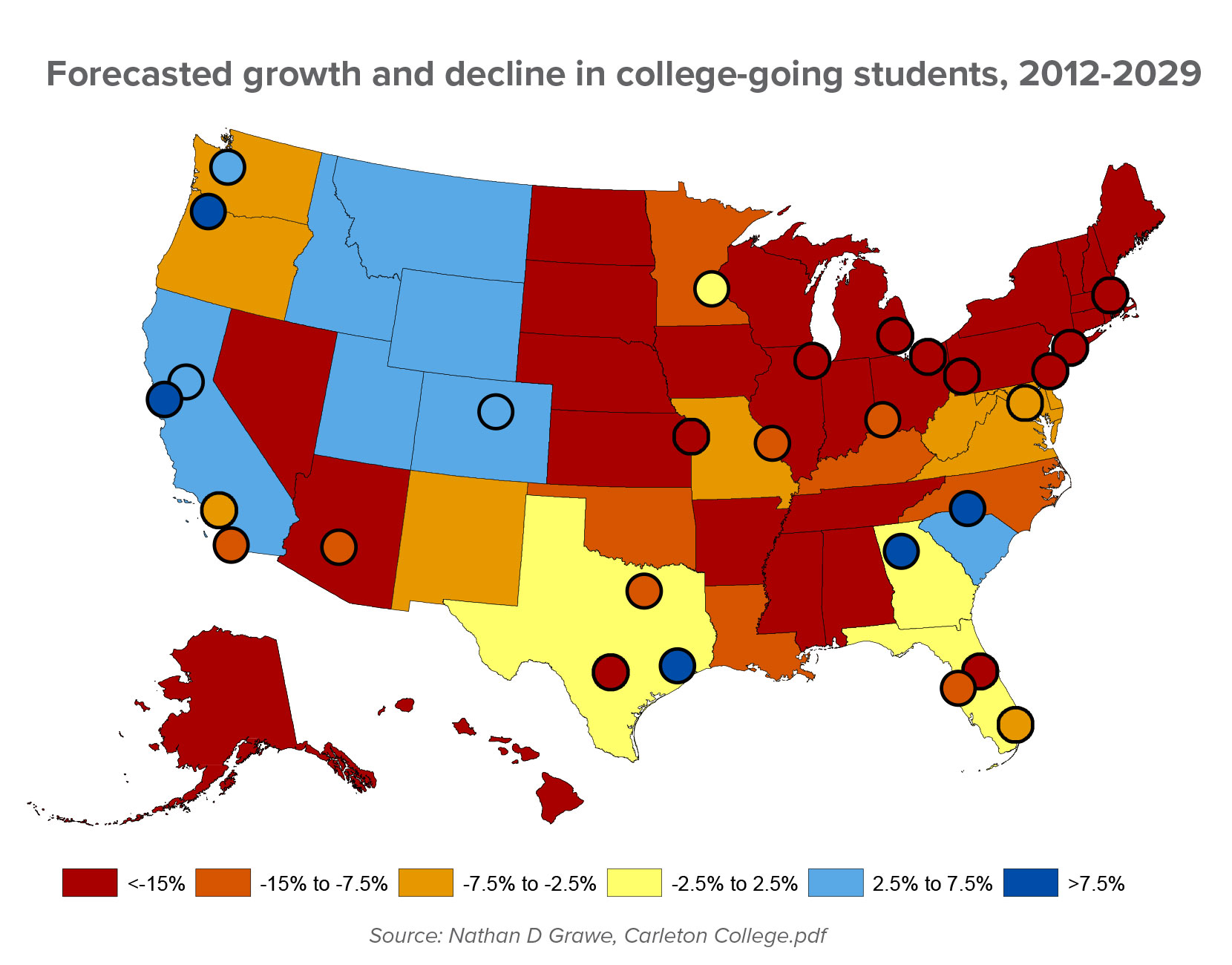 Teaching?
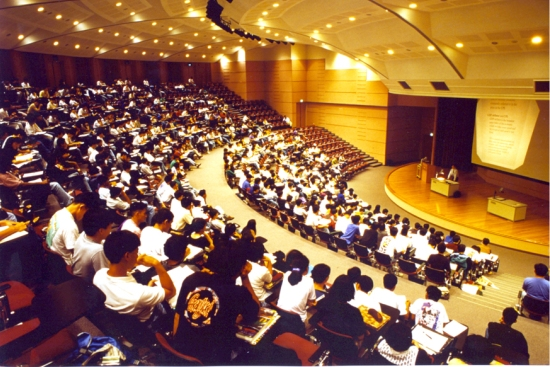 General Dedication

“DBER”: Discipline-Based Education Research

“Professors of Practice”
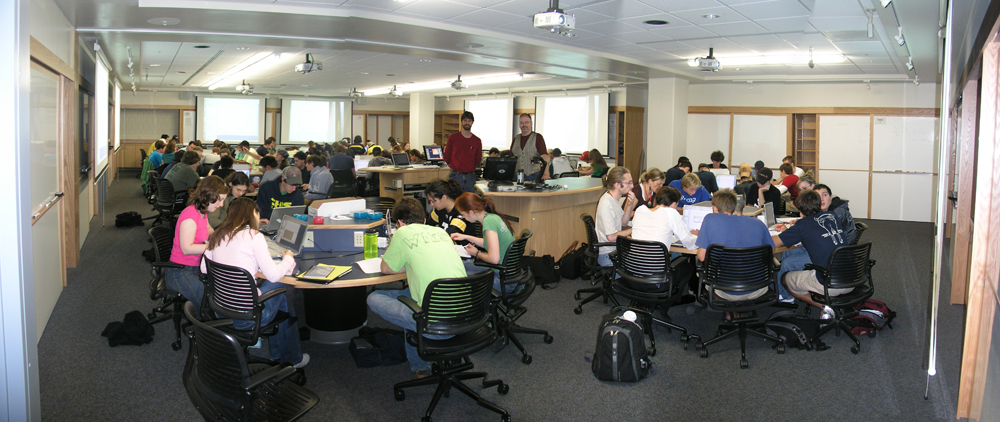 Tenure Numbers
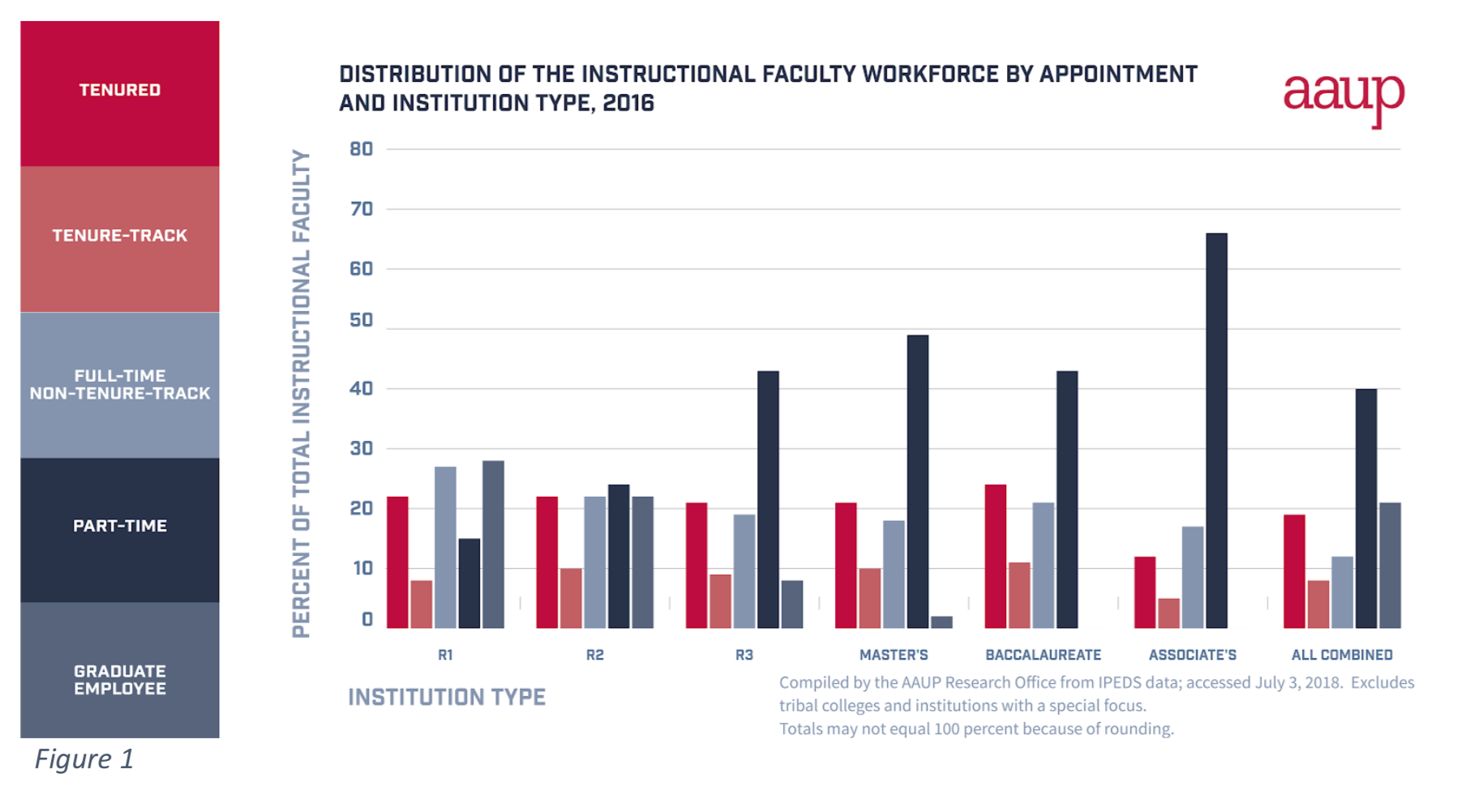 AAUP 2016
Change in Status: Fewer Part Time
National Center for Education Statistics, 2021
Change in Status: Fewer Tenured
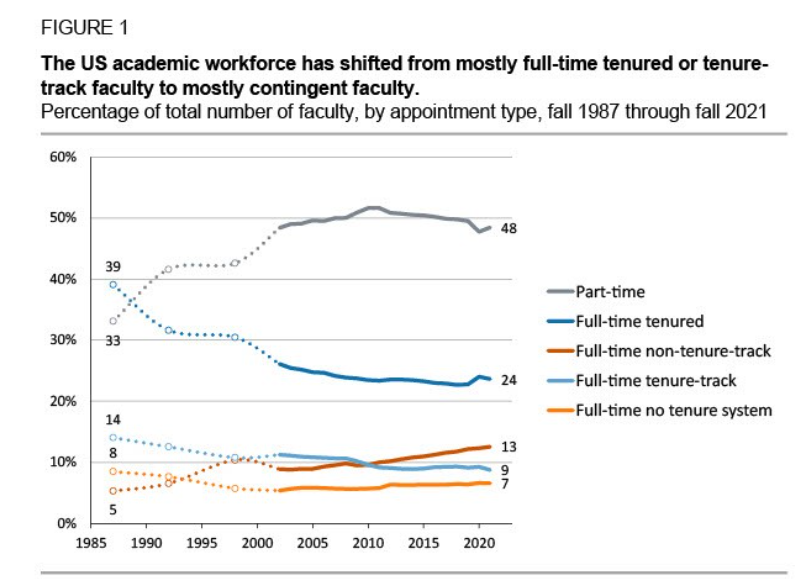 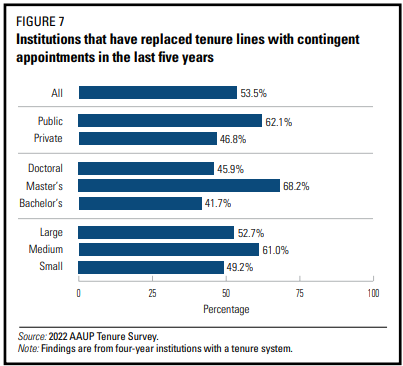 Diversity?
National Center for Education Statistics, 2021
Diversity?
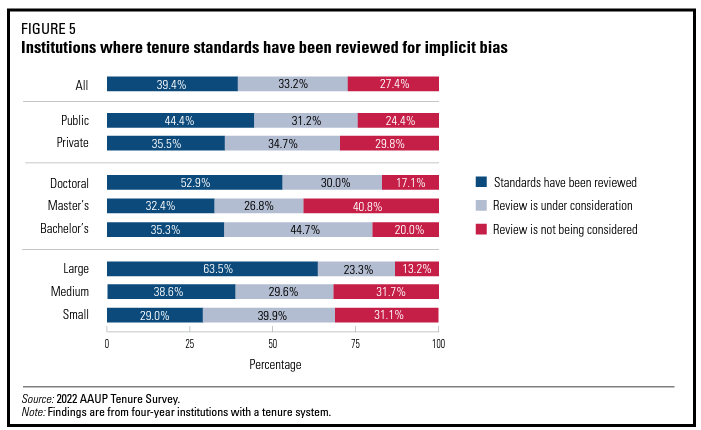 AAUP, 2022
Large Change or Remove Tenure
Florida
Georgia
California
South Carolina
Iowa
Wisconsin
…
Who do you need to watch out for?Who do you need to help?
You can put your answer on the Workshop Google Doc
https://docs.google.com/document/d/1sCy0FQECDXy8EOqtlg6wqpOXrGOpRT0dp1f1PA7M-0c/edit
Grad Assistant
Instructor
President
Chancellor
Provost
Renewable Term Prof
Adjunct Prof
Research Prof
VP, Research
VP, Admin
CIO
Assistant Prof
Associate Prof
Full Professor
Chair
Dean
Director
Endowed Prof
Endowed Chair
Emeritus Prof
Regent
Trustee